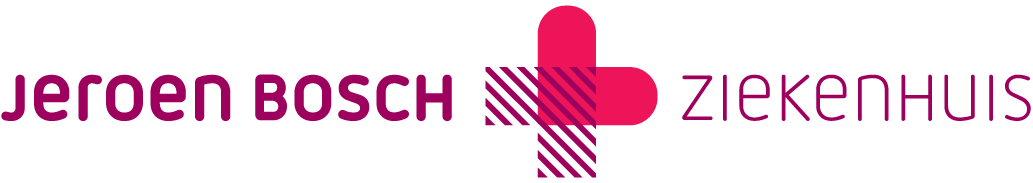 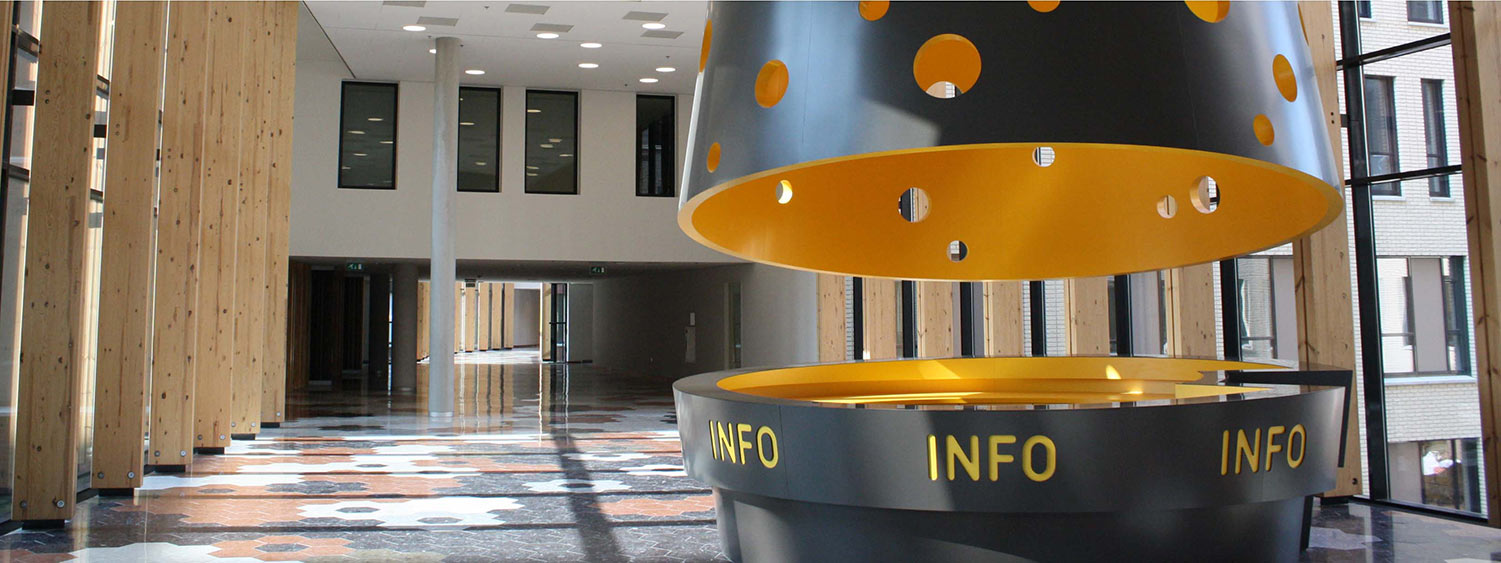 Altijd ziek, kan dat niet beter?Zorgpad Immunologie & el TIM studie
Dr. Esther de Vries, kinderarts-infectioloog/immunoloog
Jeroen Bosch Ziekenhuis, ‘s-Hertogenbosch
Een verhaal voorkinderen én volwassenen
Altijd ziek?
Ik neem jullie mee langs een aantal patiënten (geen echte!)

En vertel over onze afweer


Dan weten jullie wanneer je je zorgen moet maken

En wat je daarmee kunt doen
Altijd ziek – peuter 1,5 jaar
Eerste maanden ging het wel
Maar daarna ‘altijd’ verkouden
Al een paar keer een loopoor gehad
‘Steeds weer’ koorts

Vooral in de herfst en winter
Antibiotica doen niet veel

Is dat nog wel normaal !?!
Altijd ziek – peuter 1,5 jaar
Ja, dat is meestal normaal!

Risicofactoren voor infecties:
ROKEN !!
Kinderdagverblijf
Aanleg voor astma, allergie

‘Normaal’ aantal luchtweginfecties op deze leeftijd:
8-12 per jaar!
Meestal een virus
Buisjes en amandelen
Trommelvliesbuisjes


Neusamandel


Keelamandelen
Buisjes en amandelen
Trommelvliesbuisjes
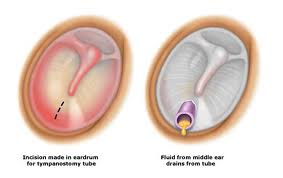 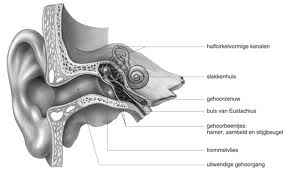 Buisjes en amandelen
Neusamandel
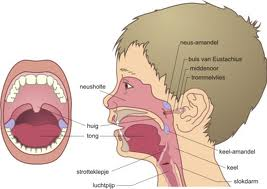 Buisjes en amandelen
Keelamandelen
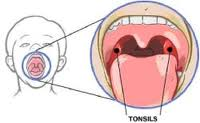 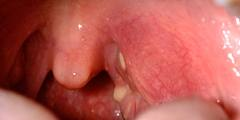 Altijd ziek – kleuter 5 jaar
Eerste maanden ging het wel
Maar daarna eigenlijk ‘altijd’ ziek
Bij andere kinderen ging het over
Bij deze kleuter niet: oren, keel, hoesten, slijm …

Vooral in de herfst en winter
Steeds weer antibiotica nodig
Buisjes, amandelen, het hielp allemaal niet

Is dat nog wel normaal !?!
Altijd ziek – kleuter 5 jaar
Ja, vaak wel, maar soms ook niet …

Risicofactoren voor infecties:
ROKEN !!
Kleuterschool
Aanleg voor astma, allergie

‘Normaal’ aantal luchtweginfecties op deze leeftijd:
6-8 per jaar!
Meestal een virus
Altijd ziek – schoolkind 9 jaar
Eigenlijk ‘altijd’ ziek
Oren, keel, bijholtes, hoesten, slijm …

Vooral in de herfst en winter
Steeds weer antibiotica nodig
Dan gaat het even goed
Maar het komt steeds weer terug

Is dat nog wel normaal !?!
Altijd ziek – schoolkind 9 jaar
Nou, nee, eigenlijk niet …

Op deze leeftijd zijn kinderen heel ‘gezond’
Enquête bij 9-jarigen prik
‘mijn kind is wel/niet vaker ziek dan andere kinderen’

‘Normaal’ aantal luchtweginfecties op deze leeftijd:
2-3 per jaar
Meestal een virus
Denk aan een afweerstoornis …
Veel artsen zijn onvoldoende op de hoogte

Patiënten kunnen overal ‘verborgen’ zijn:
Huisarts
KNO-arts
Kinderarts
Longarts
MDL-arts
Dermatoloog
Reumatoloog
…

De meeste mensen weten zelf ook niet dat afweerstoornissen bestaan
De Altijdziek.nl campagne
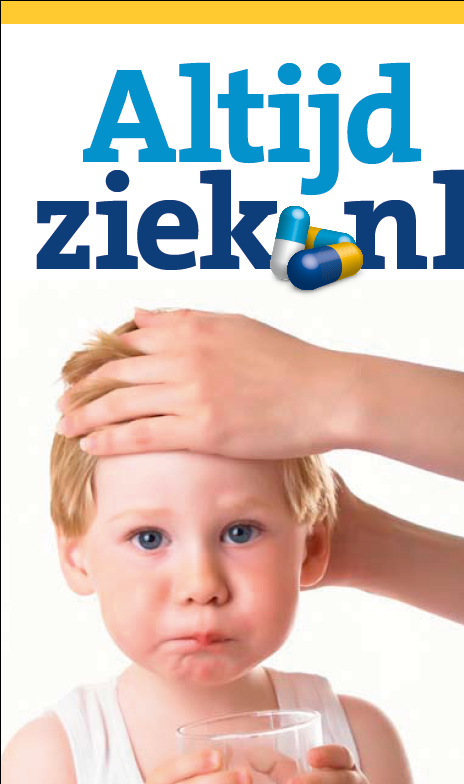 Website
Flyers
Stand
Interviews
…
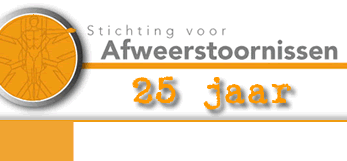 Altijd ziek – tiener 15 jaar
Eigenlijk ‘altijd’ ziek
Oren, keel, bijholtes, hoesten, slijm …

Vooral in de herfst en winter
Steeds weer antibiotica nodig
Dan gaat het even goed
Maar het komt steeds weer terug

Is dat nog wel normaal !?!
Altijd ziek – tiener 15 jaar
Nee, dat is het niet!

Op deze leeftijd horen ‘de infecties’ over te zijn

Denk ook aan:
Roken, astma, allergie

‘Normaal’ aantal luchtweginfecties op deze leeftijd:
1-2 per jaar
Meestal een virus
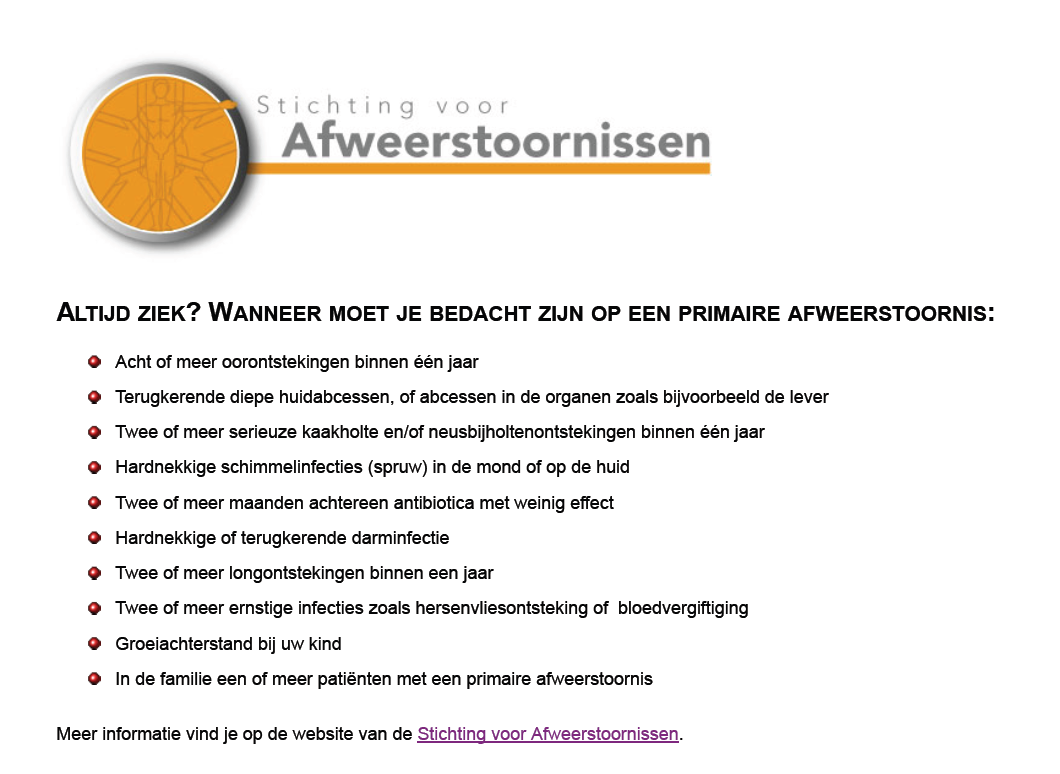 Altijd ziek – volwassene 20-30 jaar
Infecties komen steeds weer terug
Oren, keel, bijholtes, hoesten, slijm …

Vooral in de herfst en winter, maar niet alleen
Steeds weer antibiotica nodig, helpt maar even

Altijd moe, weinig energie
Volgens velen zit het ‘tussen de oren’ …

Is dat nog wel normaal !?!
Altijd ziek – volwassene 20-30 jaar
Nee, dat is het niet!

Pas op bij:
Operaties door de KNO-arts
‘astma’
Denk ook aan:
Roken, allergie

‘Normaal’ aantal luchtweginfecties op deze leeftijd:
0-1 per jaar
Meestal een virus
Het kan beter!
Bron: Ann Gardulf, verpleegkundig onderzoeker uit Zweden
Altijd ziek – volwassene 40-60 jaar
Infecties komen steeds weer terug
Oren, keel, bijholtes, hoesten, slijm …

Steeds weer antibiotica nodig, helpt maar even
‘longpatiënt’, COPD
Operaties door de KNO-arts

Moeite met werk,  met huishouden

Is dat nog wel normaal !?!
Altijd ziek – volwassene 40-60 jaar
Nee, dat is het niet altijd!

De diagnose die is gesteld kán de enige verklaring zijn

Maar er kan ook een afweerstoornis achter zitten

Vooral als het ‘in de familie’ zit

Pas op: ‘longpatiënten’ in de familie, dat kan ook een afweerstoornis zijn!
Verdwaald in de zorg
Familie in omgeving ‘s-Hertogenbosch
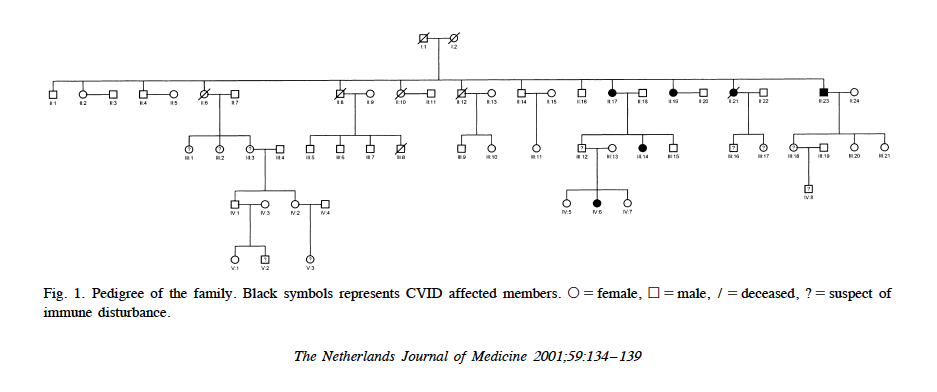 Altijd ziek – bejaarde 70-90 jaar
Infecties komen steeds weer terug
Oren, keel, bijholtes, hoesten, slijm …

Steeds weer antibiotica nodig, helpt maar even
‘longpatiënt’, COPD

Het gaat toch wel hard achteruit

Maar dat is op deze leeftijd toch normaal …
Altijd ziek – bejaarde 70-90 jaar
Vaak wel helaas, maar niet altijd …

Alles gaat achteruit, en er komen ziektes bij

Maar er kan ook een afweerstoornis achter zitten

Die kán tot op hoge leeftijd nog ontstaan

Vooral als het ‘in de familie’ zit
Aantallen – registratie in Europa
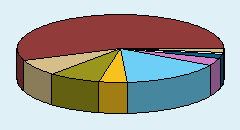 antistofdeficiënties
Aantallen – verdeling naar leeftijd
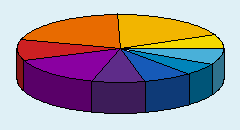 10-15
<5
5-9
16-19
>59
50-59
20-29
40-49
30-39
Zorgpad Immunologie
Betere zorg !
Inbreng uit de zaal
Wat vinden jullie belangrijk in zo’n Zorgpad?


Serviceverlening

Aanwezige hulpverleners

Digitaal of niet?

Zelf bij de teambespreking aanwezig?
Inbreng uit de zaal
Hoe denken jullie dat men de weg weet te vinden?


Huisarts, andere hulpverleners?

De website van het ziekenhuis?

Andere manieren via internet ed?

Kranten en tijdschriften?
el TIM studie
Betere zorg !
el TIM studie
Bijhouden wat er gebeurt
Er gebeurt niets extra

Klachten
Gevolgde weg
Therapie
Hoe gaat het verder	

Meedoen: patiënten die zich aanmelden (of worden aangemeld) voor het Zorgpad Immunologie in het Jeroen Bosch Ziekenhuis te ’s-Hertogenbosch

Niet meedoen: geen toestemming (‘informed consent’)

Evt. uitbreiding naar andere ziekenhuizen
Nog vragen?
Nuttige links:

www.stichtingvoorafweerstoornissen.nl

www.altijdziek.nl

www.estherdevries.nl

www.jeroenboschziekenhuis.nl
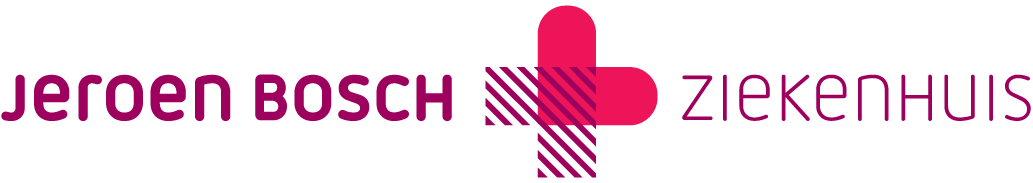 Dank voor jullie aandacht!
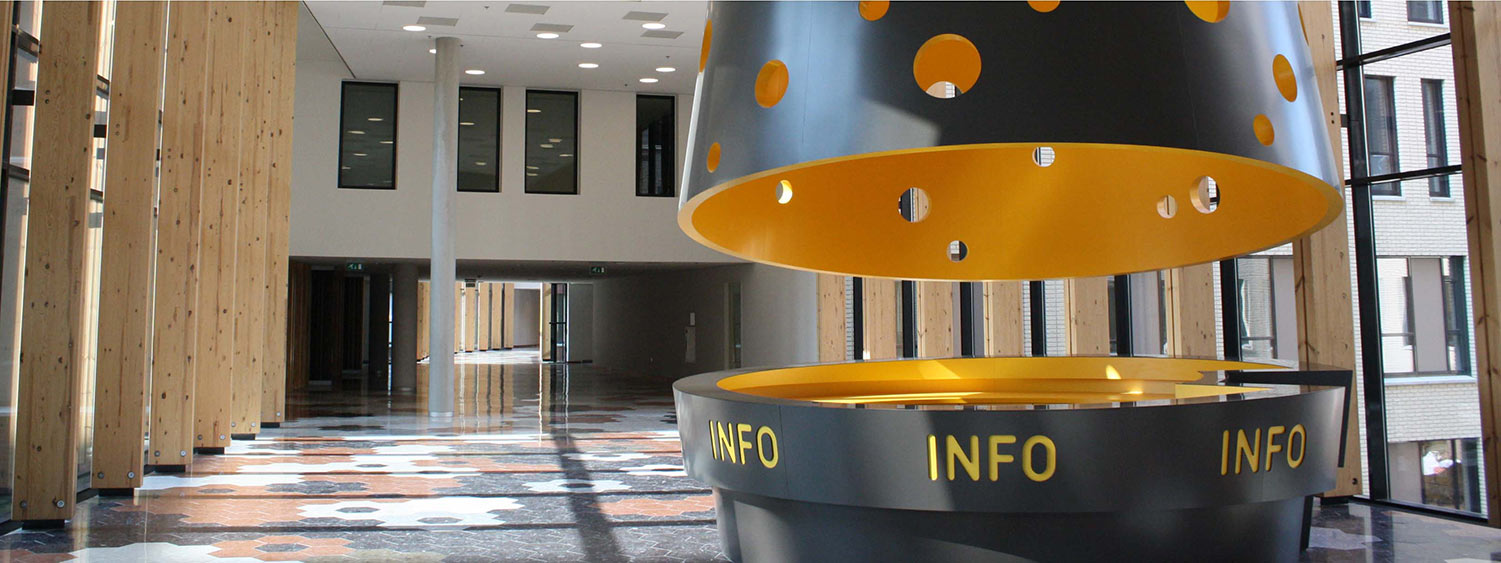